Картинина деца съсспециални образователни потребностиза календара на Регионалния центърза 2017 година
Корица: Осман Саидов Алиев, VI клас, ОУ “Николай Райнов“, с. Кесарево
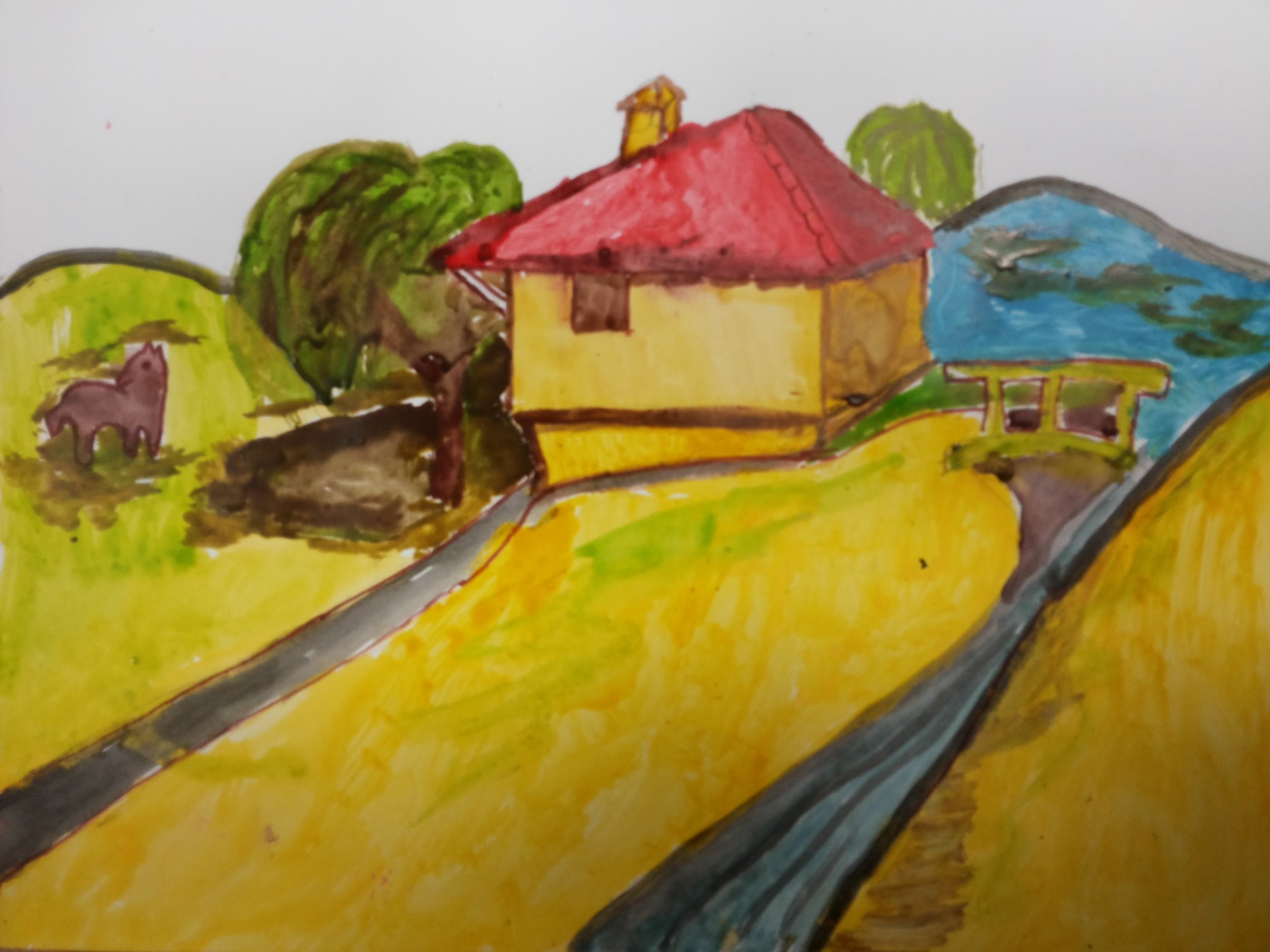 Януари: Таня Веселинова Станева, Нелина Илиянова Йорданова IV клас, ОУ “Бачо Киро“, гр. Бяла черква
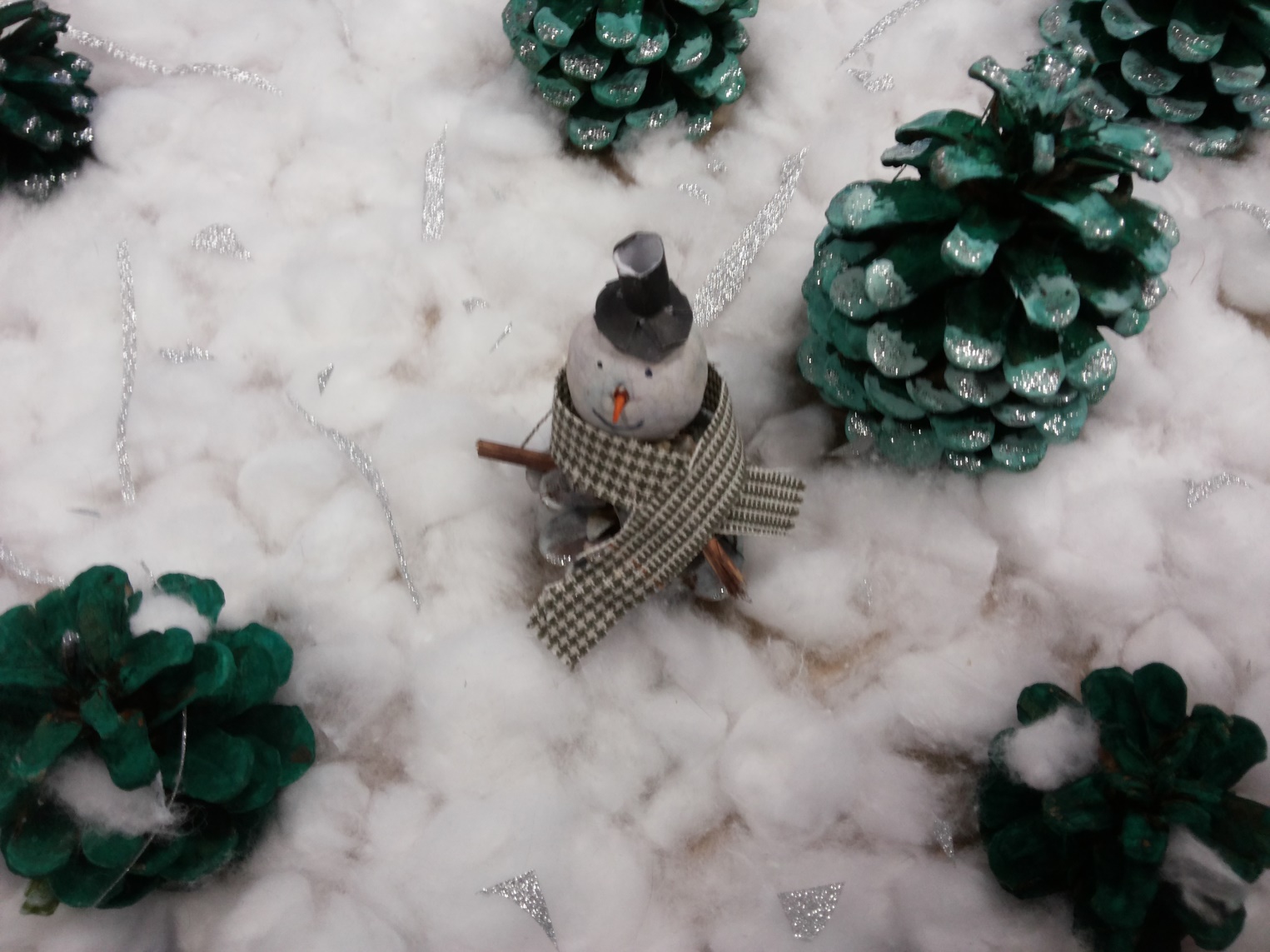 Февруари: Габриела Цанкова Цанкова, X клас, ПХГ “Св. Св. Кирил и Методий“, гр. Велико Търново
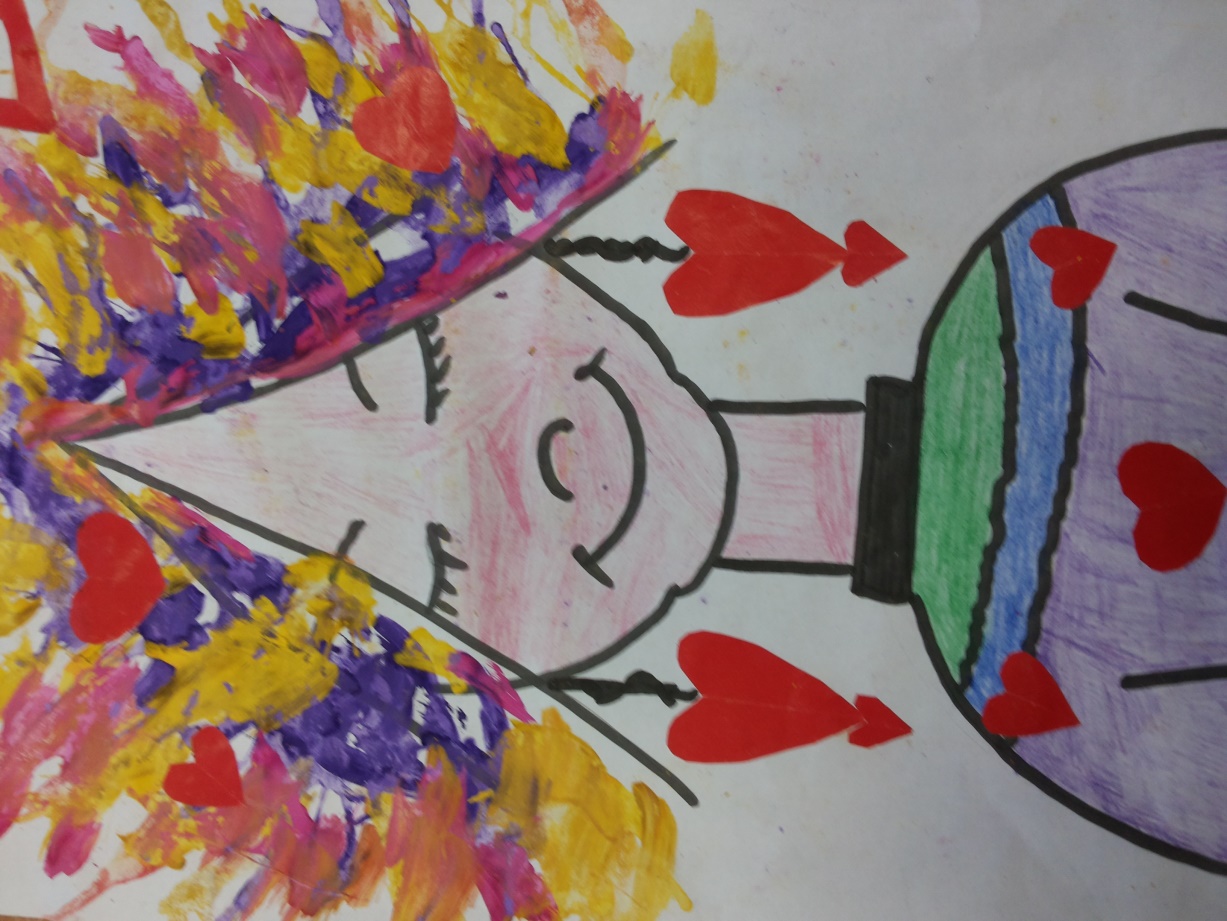 Март: Яна Владимирова Петкова, XII клас, ПТГ „Васил Левски“, гр. Горна Оряховица
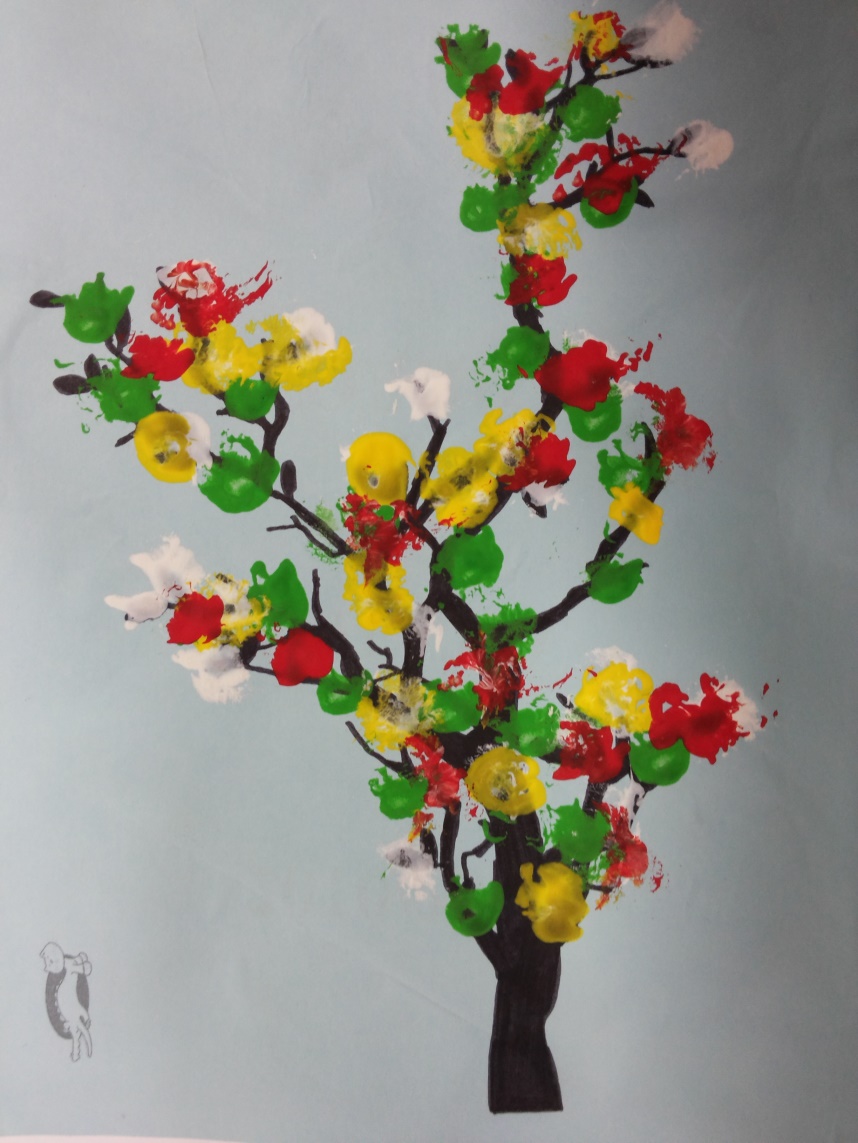 Април: Пламена Стефанова Даскалова VI клас, ОУ „Христо Смирненски“, с. Самоводене
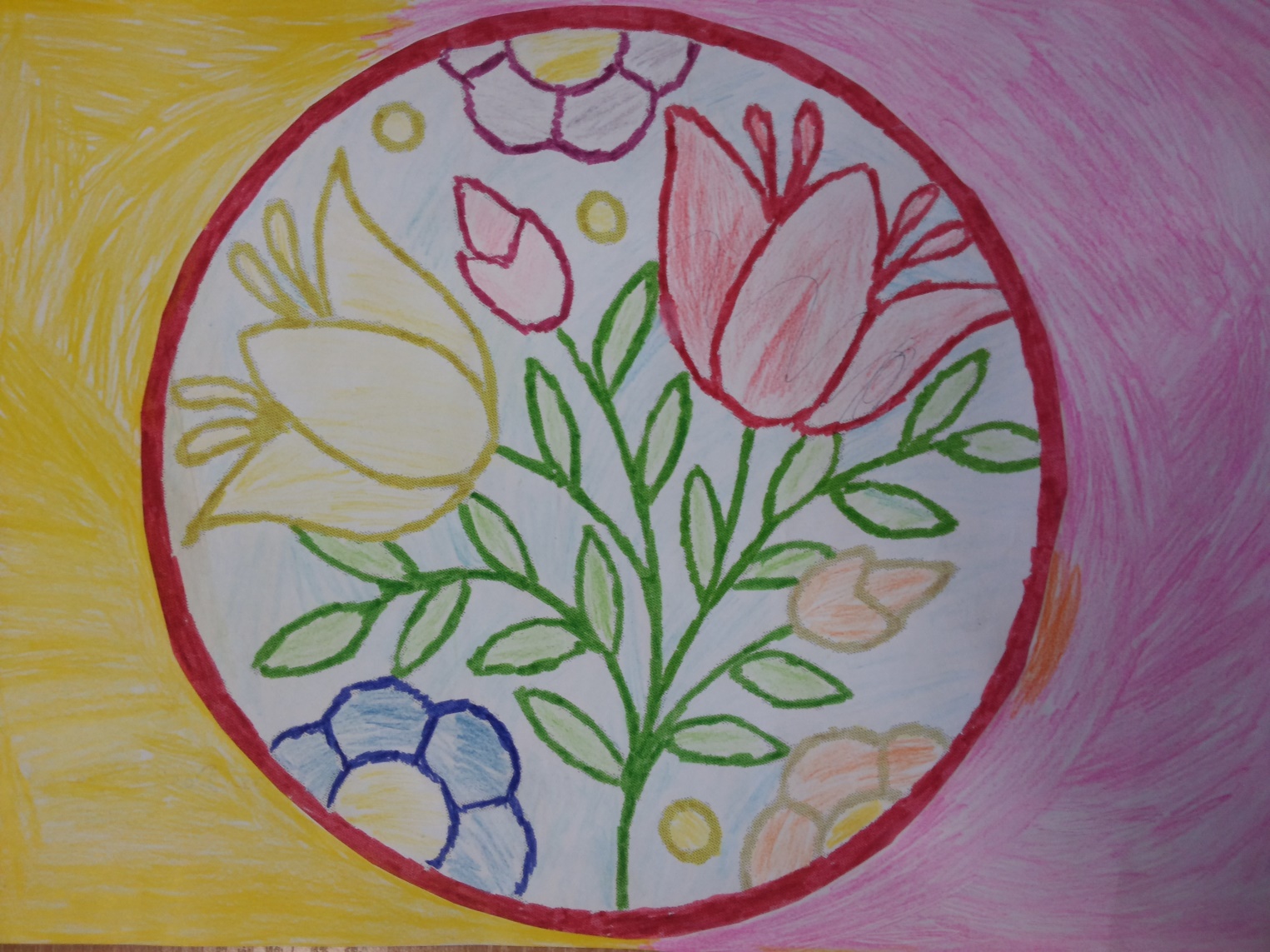 Май: Теодора Емилова Енчева, IX клас, ПГТ „Д-р Васил Берон“, гр. Велико Търново
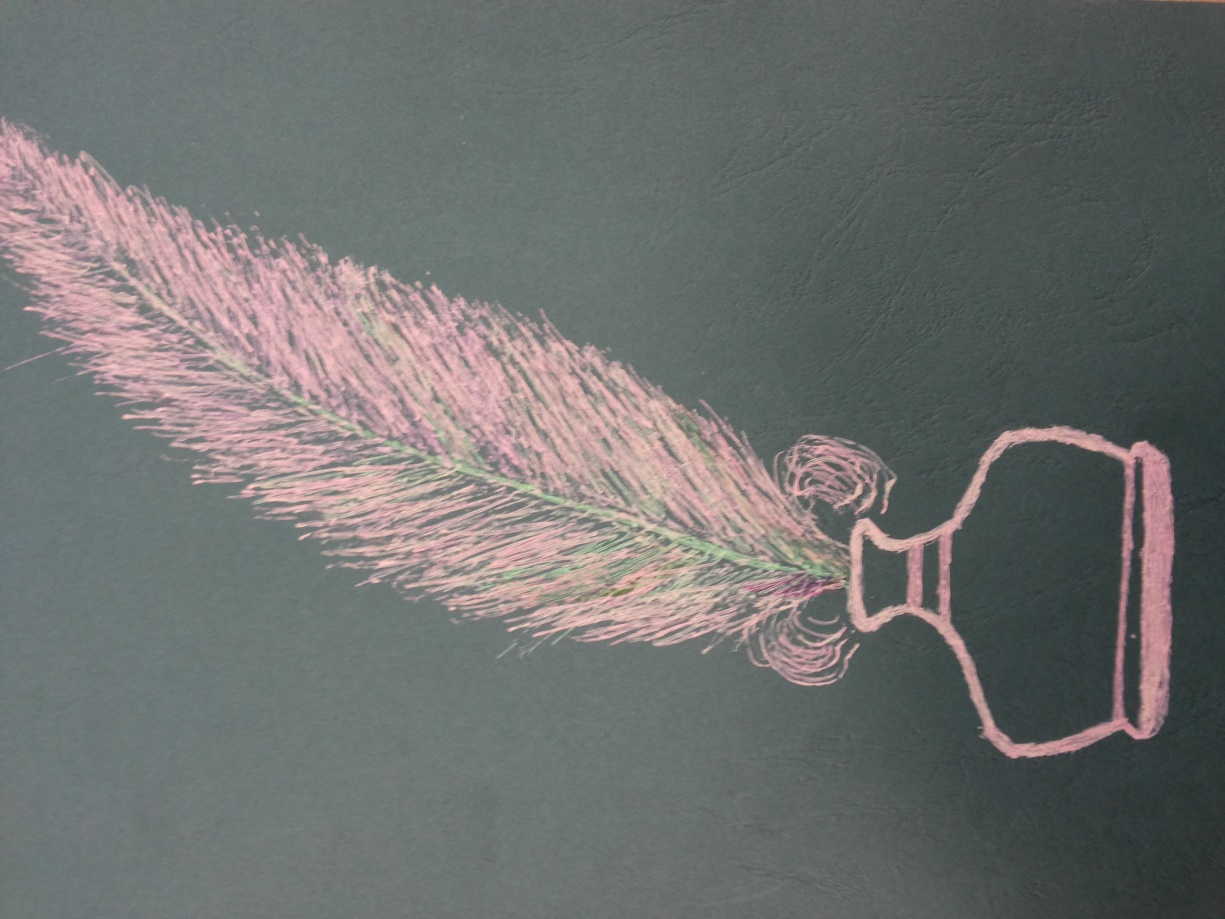 Юни: Рузие Алдинова Ахмедова, V клас, ОУ “Николай Райнов“, с. Кесарево
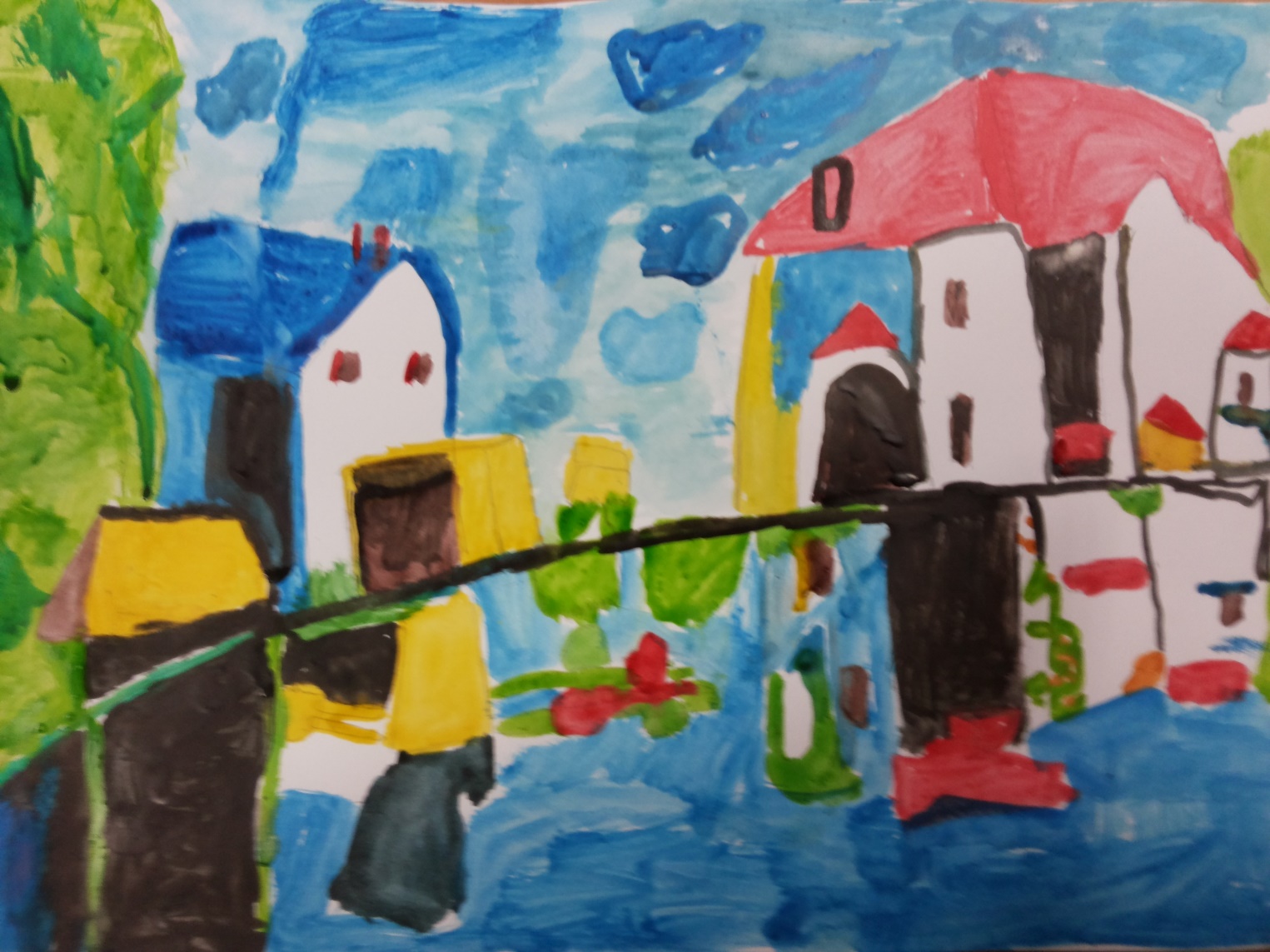 Юли: Даниел Росенов Еросалимов, XII клас, ПТГ „Васил Левски“, гр. Горна Оряховица
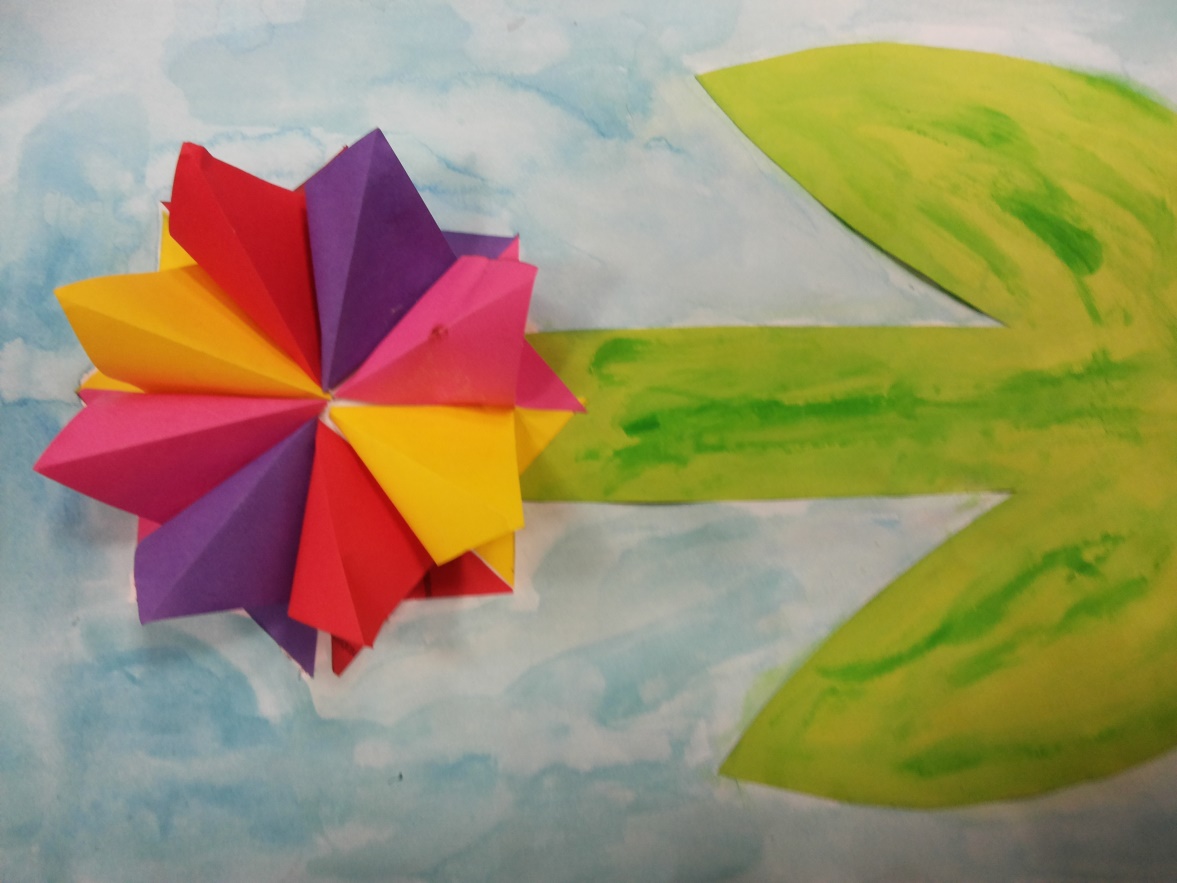 Август: Еролина Елеонорова Иванова, IV клас, ОУ „Филип Сакелариевич“, гр. Свищов
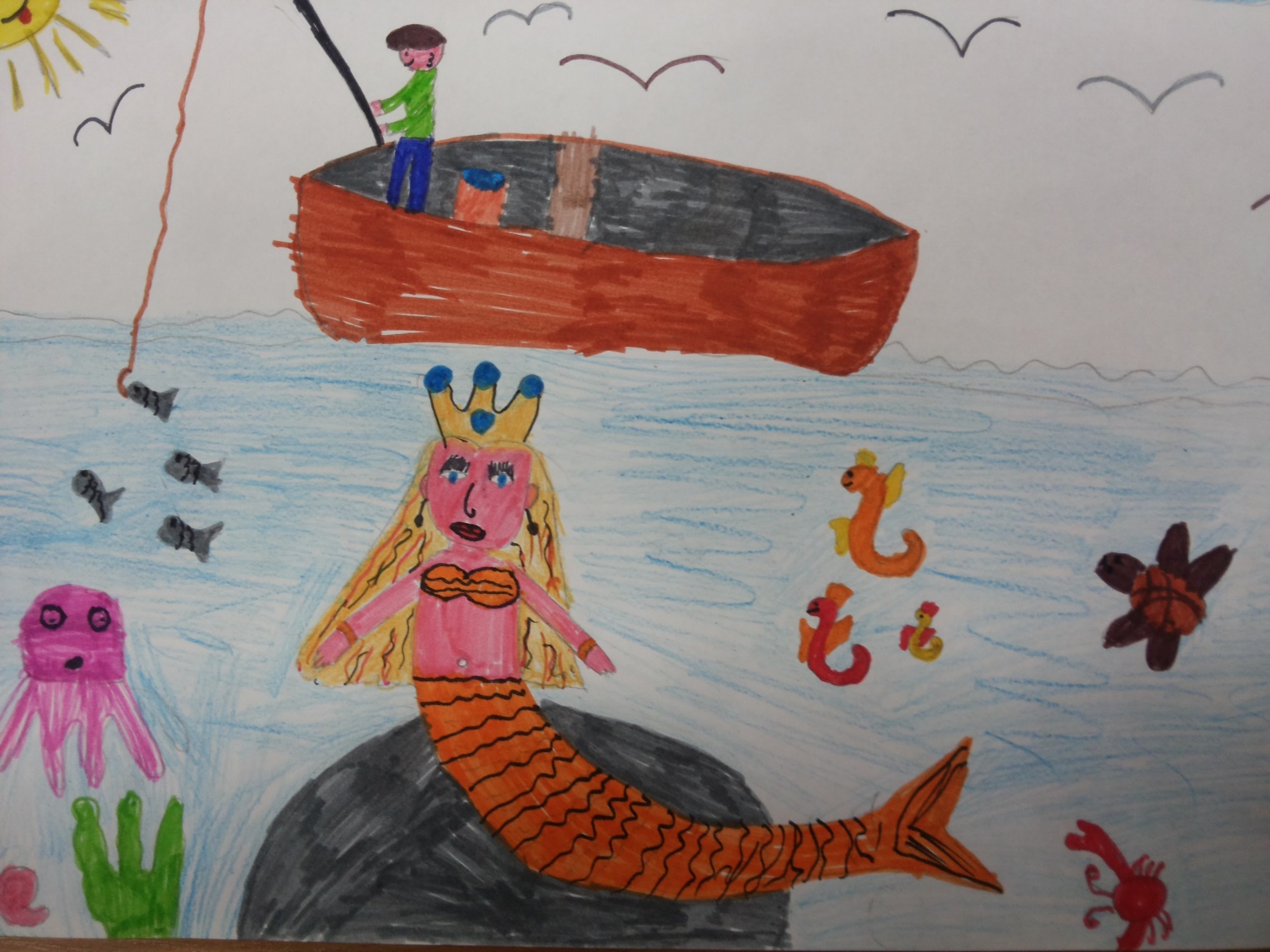 Септември: Анастасия Николаева Николова, VII клас, ОУ “Бачо Киро“, гр. Бяла черква
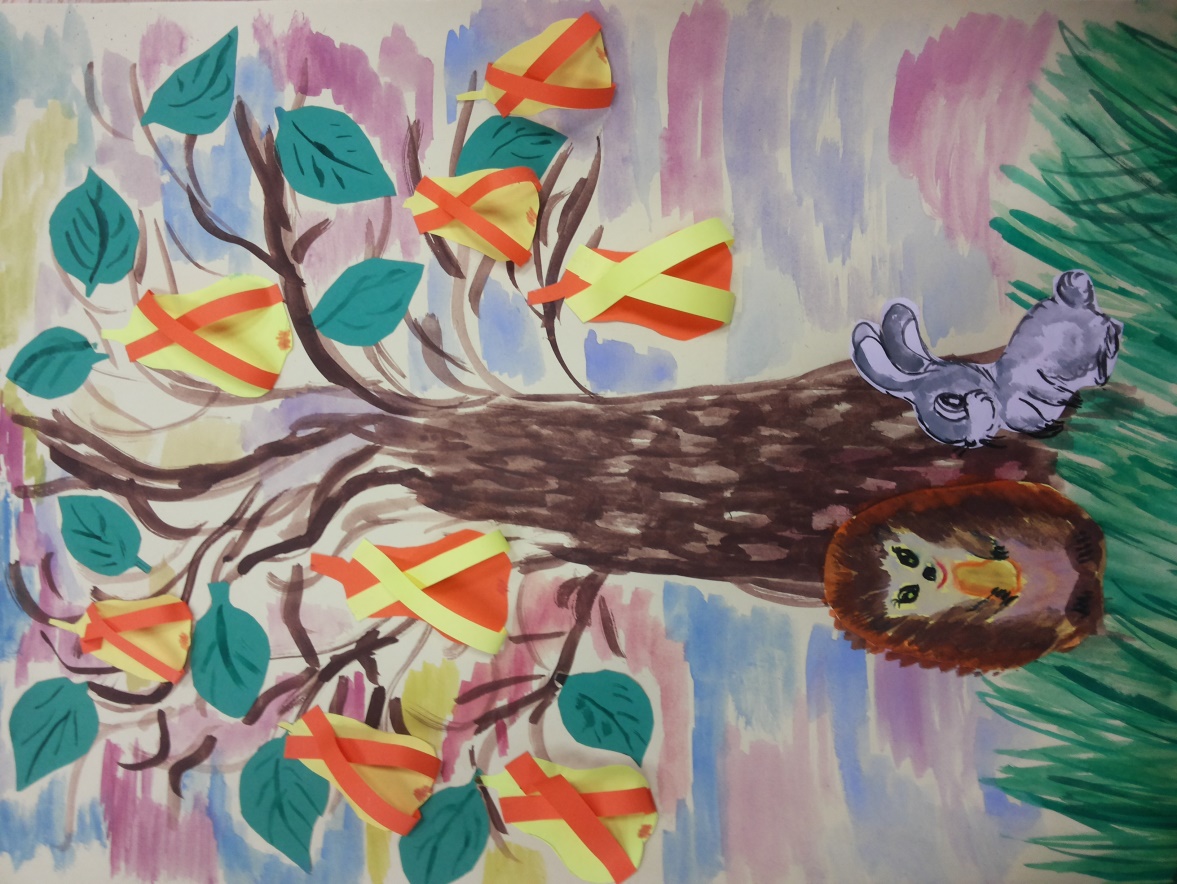 Октомври: Никита Горанова Иванова, IV клас, ОУ “Бачо Киро“, гр. Бяла черква
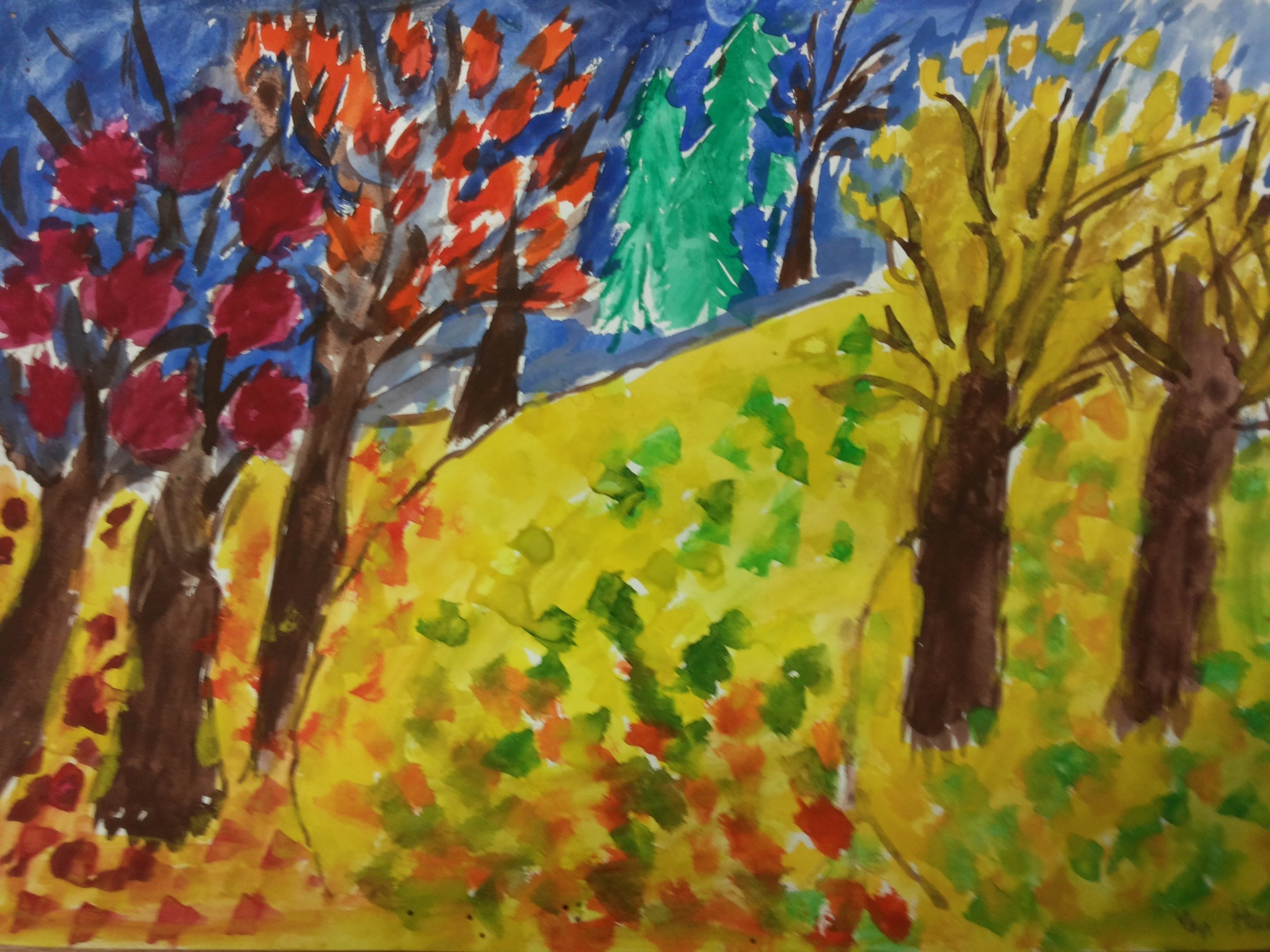 Ноември: Васил Даринов Маймарев ПГ, СУ „Вичо Грънчаров“, гр. Горна Оряховица
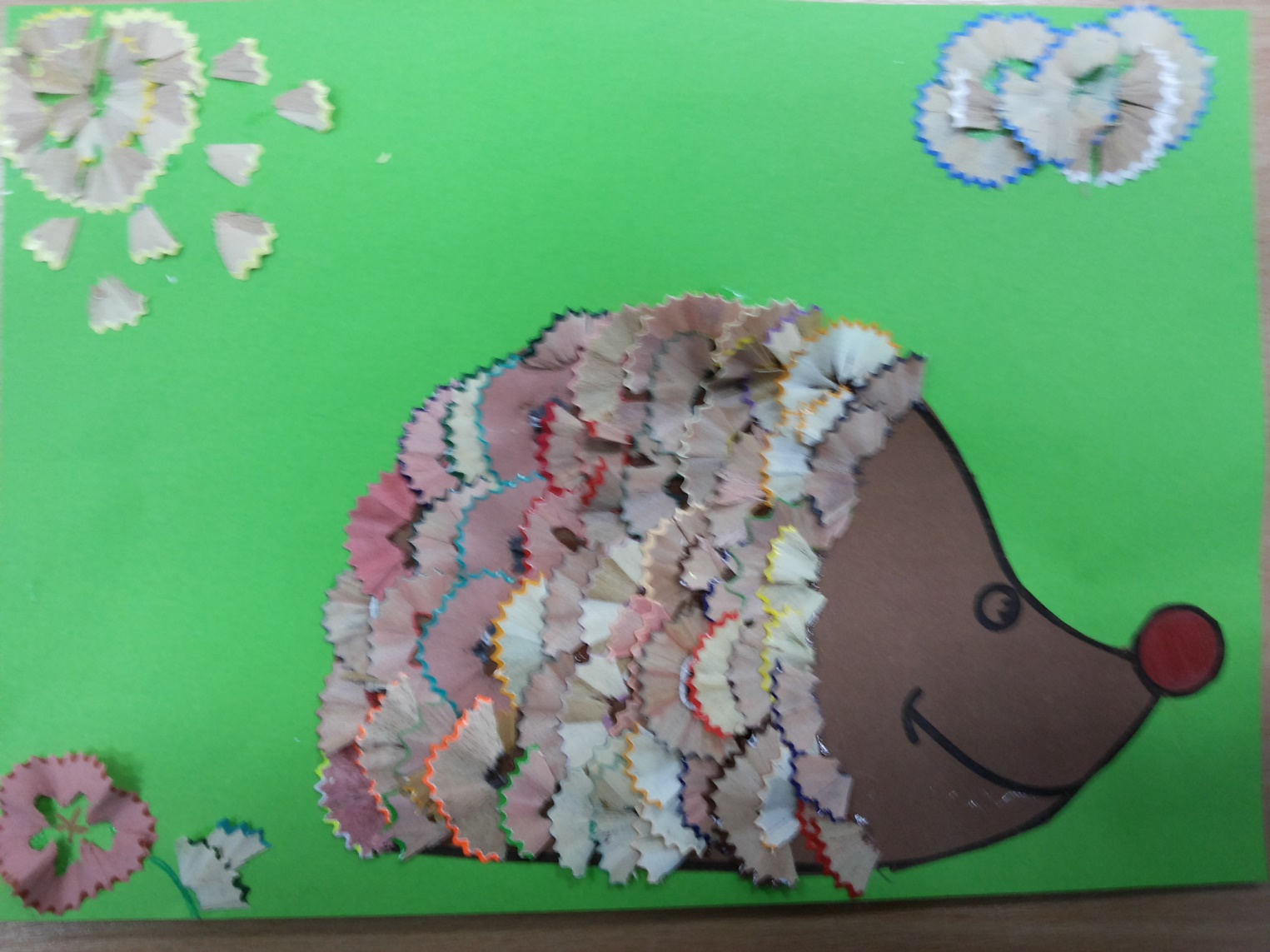 Декември: Георги Райчев Георгиев, IV клас, ОУ „Иван Вазов“, гр. Горна Оряховица
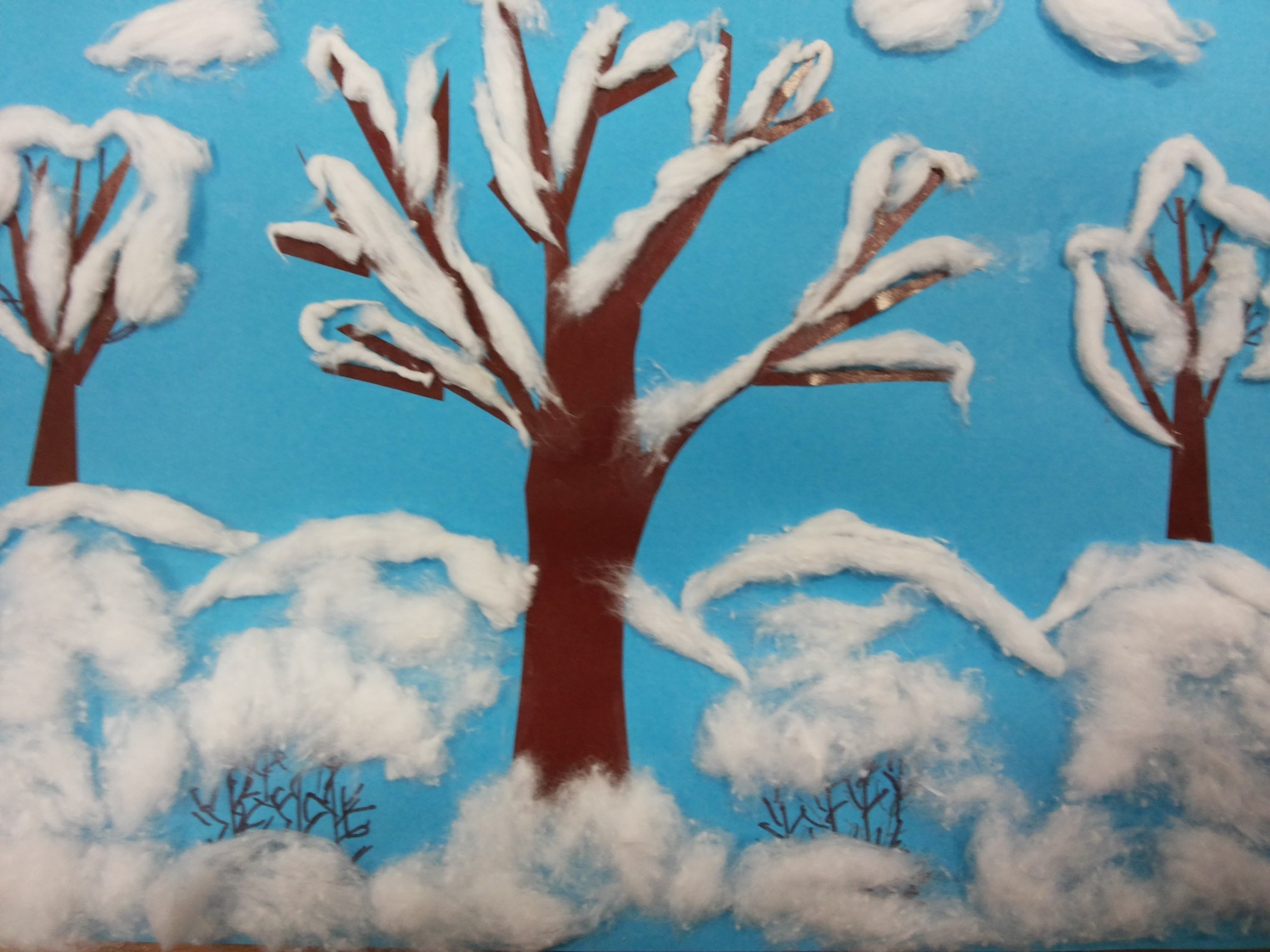 к
а
р
й